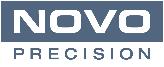 Value Analysis / Value Engineering using Novo Cut to Length
Novo Precision Team
 2016
Objective
Understand Value Analysis / Value Engineering (VA/VE) opportunity that in certain applications will benefit to your supply chain:  



Our consultative approach can help you identify where this can apply
Cost
Engineering a more Value Added Process improving COST
Maintaining or improving Quality & Deliver
Quality
Delivery
Novo Precision Products
Novo has 4 Product Value Streams:




Our Cut to Length & Wire Value Streams leverage capital equipment which we engineer & build.
Engineer & Build Equipment Value Stream
Wire Production Value Stream
Cut to Length Value Stream
(New)
Machining Value Stream
(New)
VA/VE Process
Traditional Approach for Linear parts:
CNC Swiss, CNC Wire Former, CNC Mill or CNC Lathe
Cut to Length for Linear Parts:
Pneumatic or Servo Feed & Cut 
Customized Secondary Operations
Potential Cost Advantages:
Lower Capital Equipment Cost
Lower Material cost off coil and straightened versus bar stock  
Reduced Expendable Tooling Costs
Reduced Scrap in using shaped or preformed material
Types of Products
Any type of Linear Material generally from .002” to .250” Diameter:
Wire
        - Can be processed from spool and straightened for reduced cost
Tube 
        - Shear cut process eliminates cutting process scrap  (No Kerf)
Shaped Material
       - Cutting quills can be custom shaped to provide burr free cut
Use of secondary operations
       - Engineer and build custom modules for variety of operations
Examples of Products
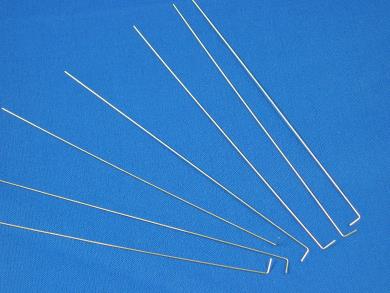 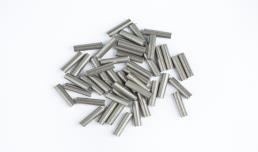 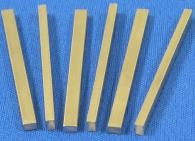 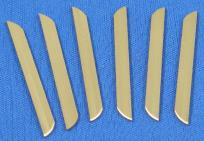 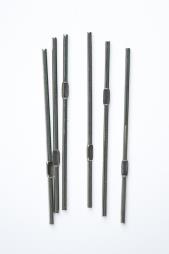 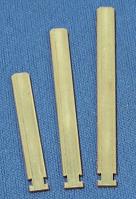 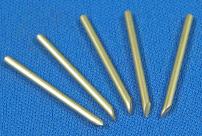 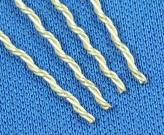 Examples of Products
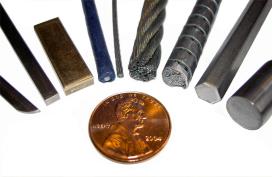 Tolerance Capability:
Burr Free Cut
Length tolerance down to +/- .002 
Diameters up to .250”
All Linear material types
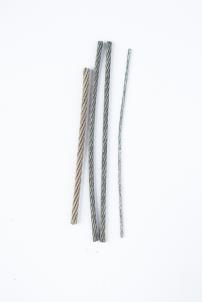 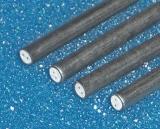 Novo as a Supply Chain Partner
Novo is driven to be a ‘World Class Supplier’ driven around Continuous Improvement
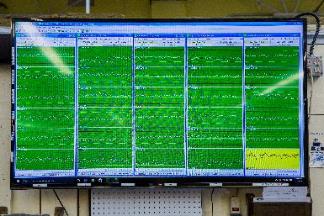 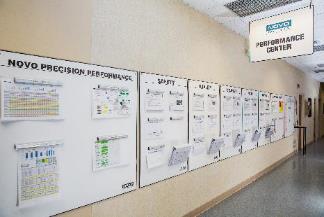 Quality:
ISO 9001-2008
Control Plans
Vision / Real Time SPC
PFMEA / FMEA to proactively attack problems
Delivery:
Make & Deliver Complete
Pull System to minimize Lead-times
Dock to Stock with Medical Customers
Cost:
Very competitive – Focused on being a strategic partner
Daily / Weekly Improvements
Joint Cost our Projects with Customers
Next Steps
We can review parts and have quote back to you within 48 Hours
We will work with you to quickly develop prototypes & prove process capability
We would be like to schedule a visit to help you better understand the value & capabilities that we have to help address your business needs